Veterans Health
Johanna Hrycak 

Armed Forces Covenant Project Manager for Milton Keynes, Bedford Borough, Central Bedfordshire and Luton councils.
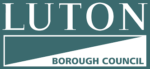 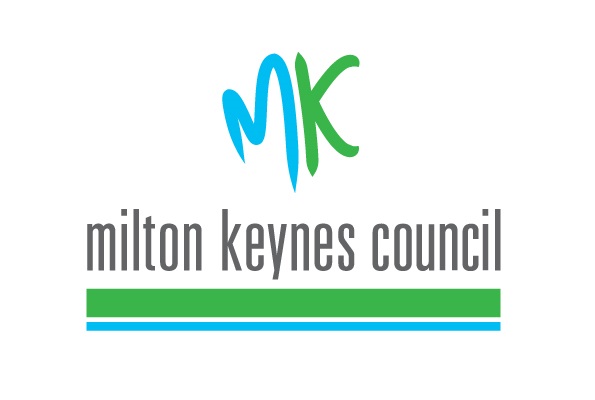 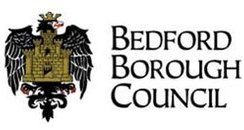 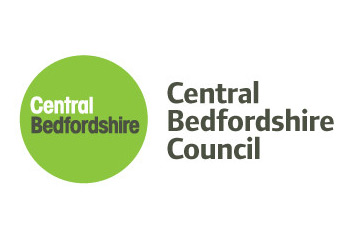 [Speaker Notes: Slide in place when Michael Bracey (CE), Sam Crooks (Mayor) deliver short talks]
Armed Forces Covenant
The Armed Forces Covenant is a promise from the nation ensuring that those who serve or who have served, and their families, are treated fairly.

“To those who proudly protect our nation, who do so with honor, courage and commitment, the Armed Forces Covenant is the nation’s commitment to you”
For more information email armedforcescovenant@milton-keynes.gov.uk
[Speaker Notes: Describe what a CMPB is
Discuss ours]
AF Community
Those who serving
Those who have served
Reservists
Their Families
The bereaved
Cadet Instructors/volunteers
Divorced spouses
For more information email armedforcescovenant@milton-keynes.gov.uk
[Speaker Notes: Describe what a CMPB is
Discuss ours]
AF Covenant
Focusses on helping members of the AF community have the same access to government and commercial services and products as any other citizen.This support is provided in a number of areas including:
Education and family well-being (School places) 
Home owning Employment advice (Starting a new career)
Access to Healthcare (waiting lists) 
Financial assistance (advice, inexperience) 
Discount schemes
For more information email armedforcescovenant@milton-keynes.gov.uk
[Speaker Notes: Explain we are working towards Silver]
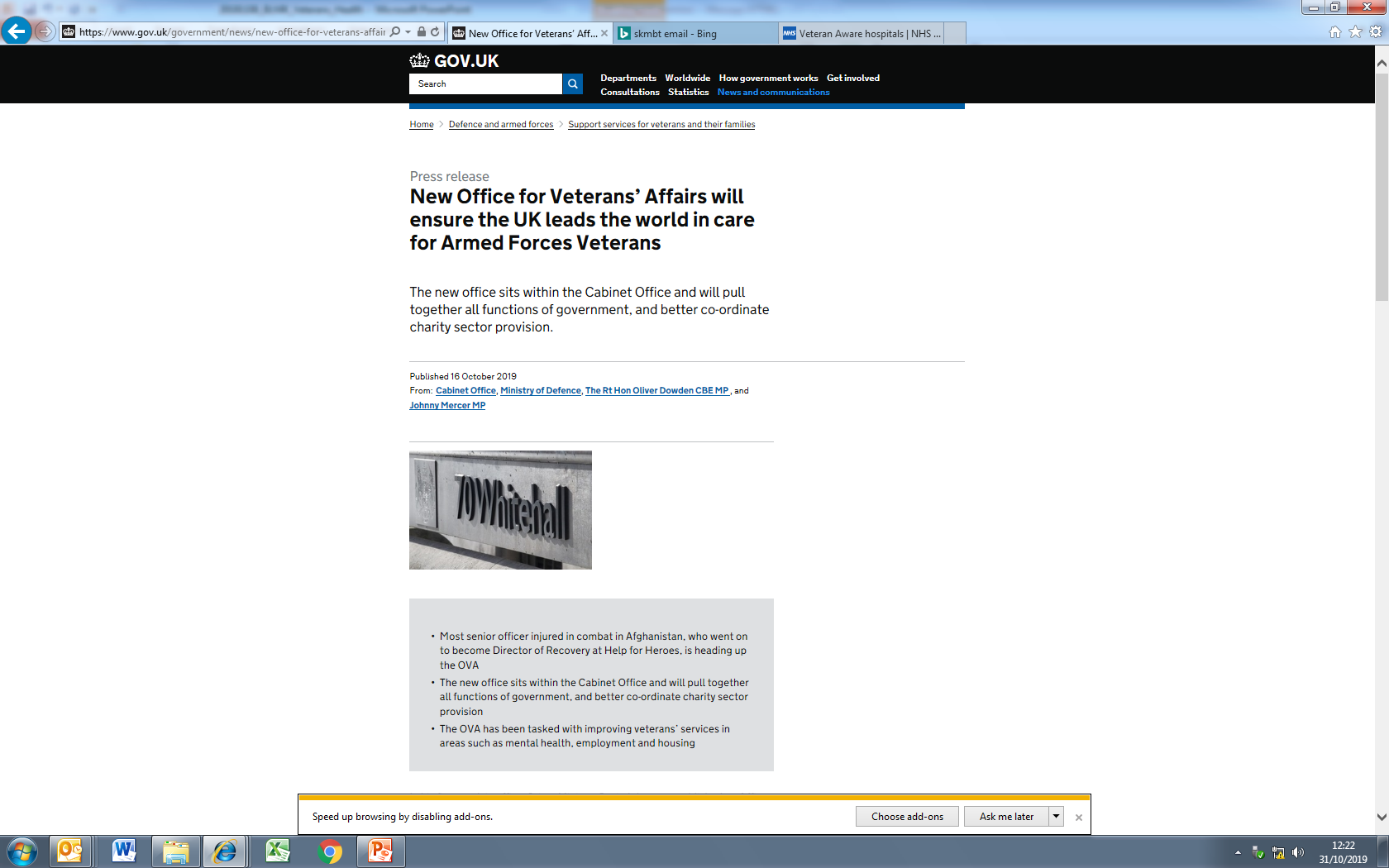 AF Covenant
16th October press release
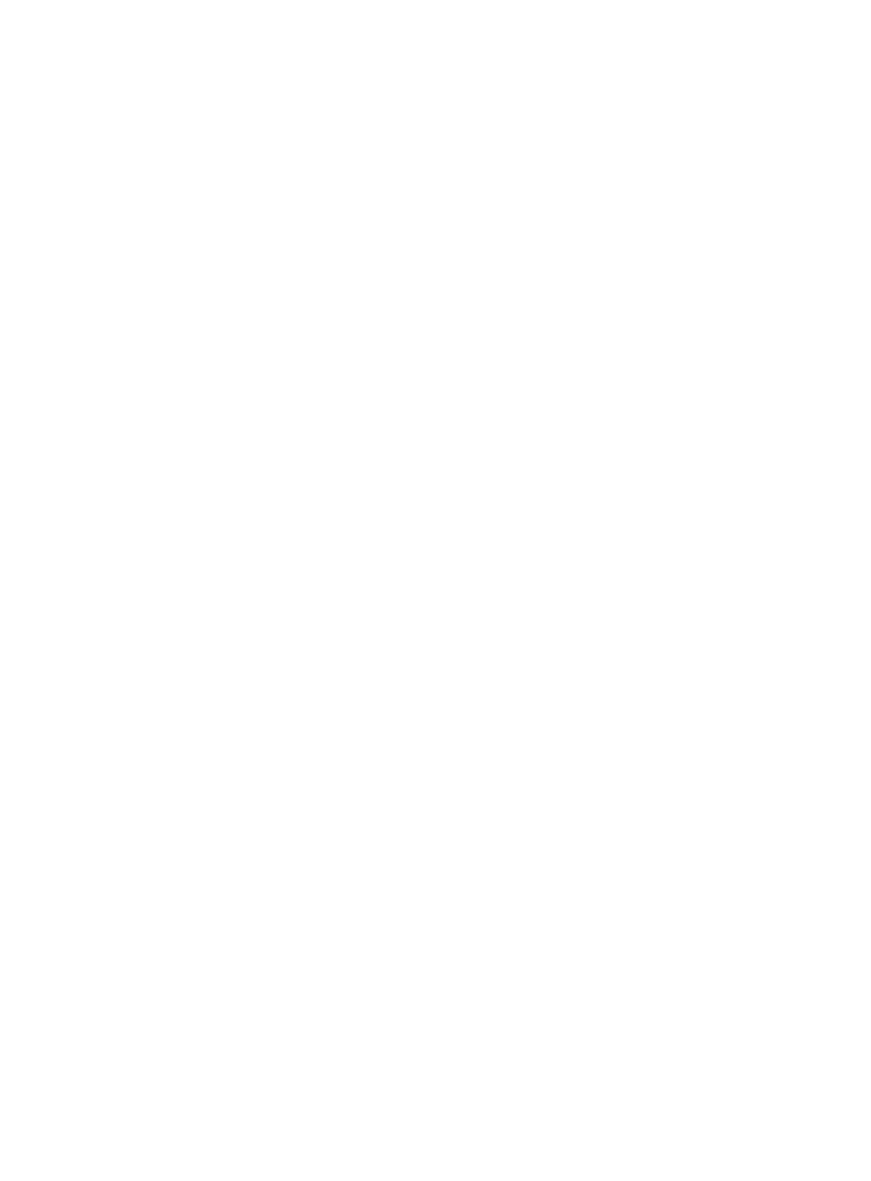 [Speaker Notes: Explain we are working towards Silver]
Armed Forces Covenant
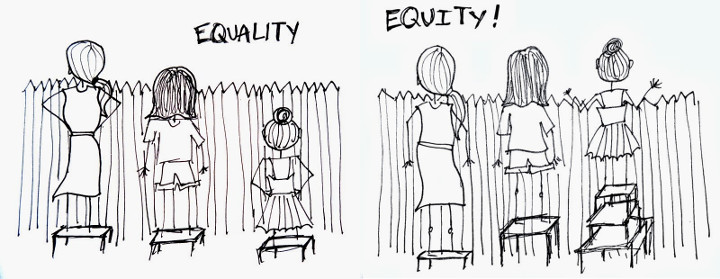 For more information email armedforcescovenant@milton-keynes.gov.uk
Veteran Population
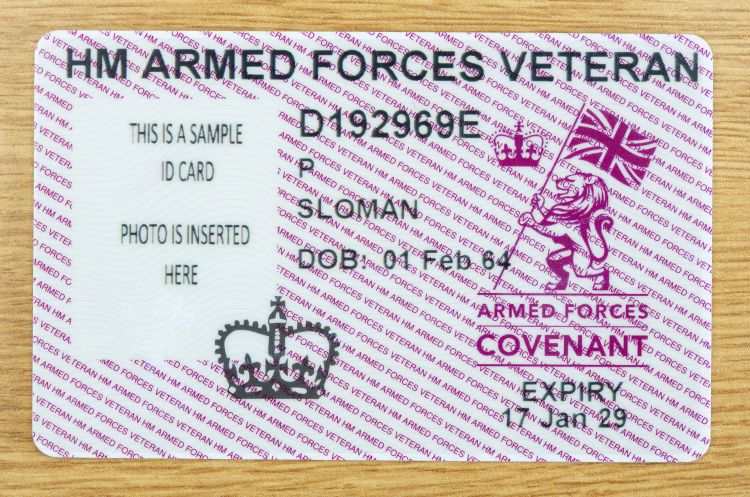 2021 Census will provide new figures
Veterans ID card already being issued (Dec 2019)
More females
More young veterans
For more information email armedforcescovenant@milton-keynes.gov.uk
[Speaker Notes: Mon 24th June, Flag Raising at Civic offices. Over 250 people attended]
Veteran Population
Barriers preventing veterans accessing services:
Military culture
Stigma towards MH
Negative belief about MH care
Identification of issues and seeking help
Transition into civilian life
For more information email armedforcescovenant@milton-keynes.gov.uk
[Speaker Notes: Mon 24th June, Flag Raising at Civic offices. Over 250 people attended]
GP Veteran Gtrategy
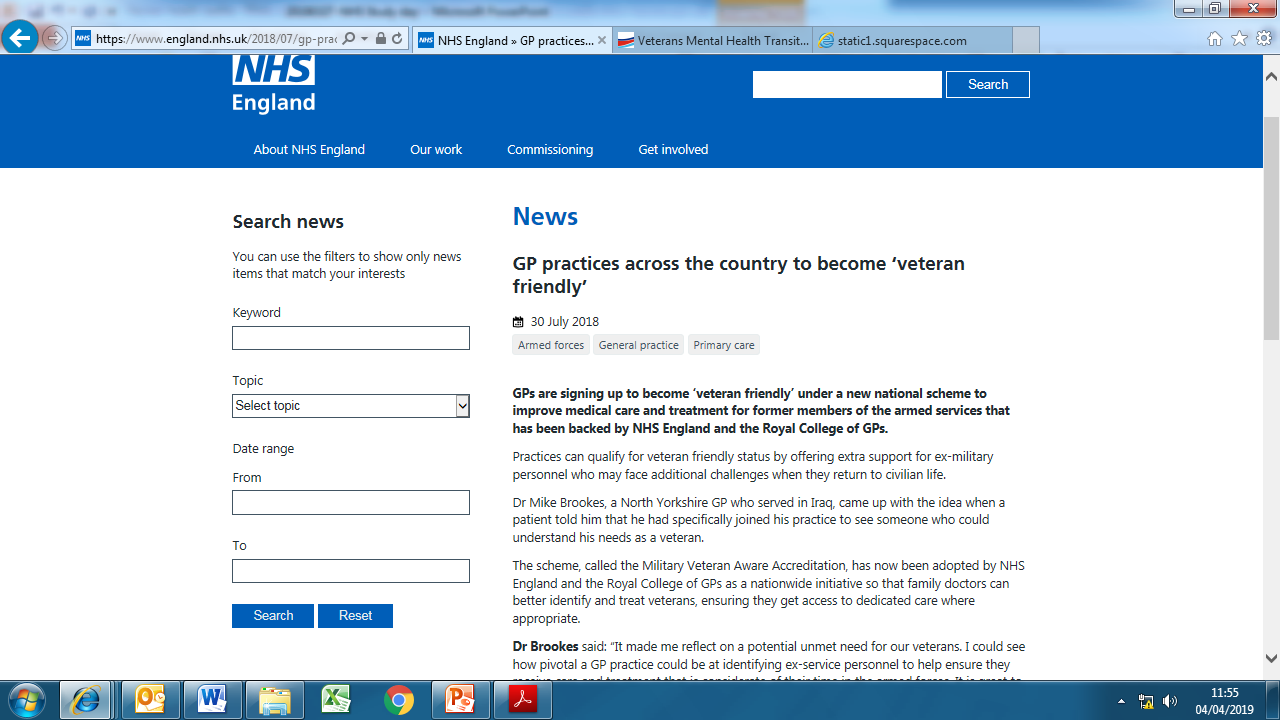 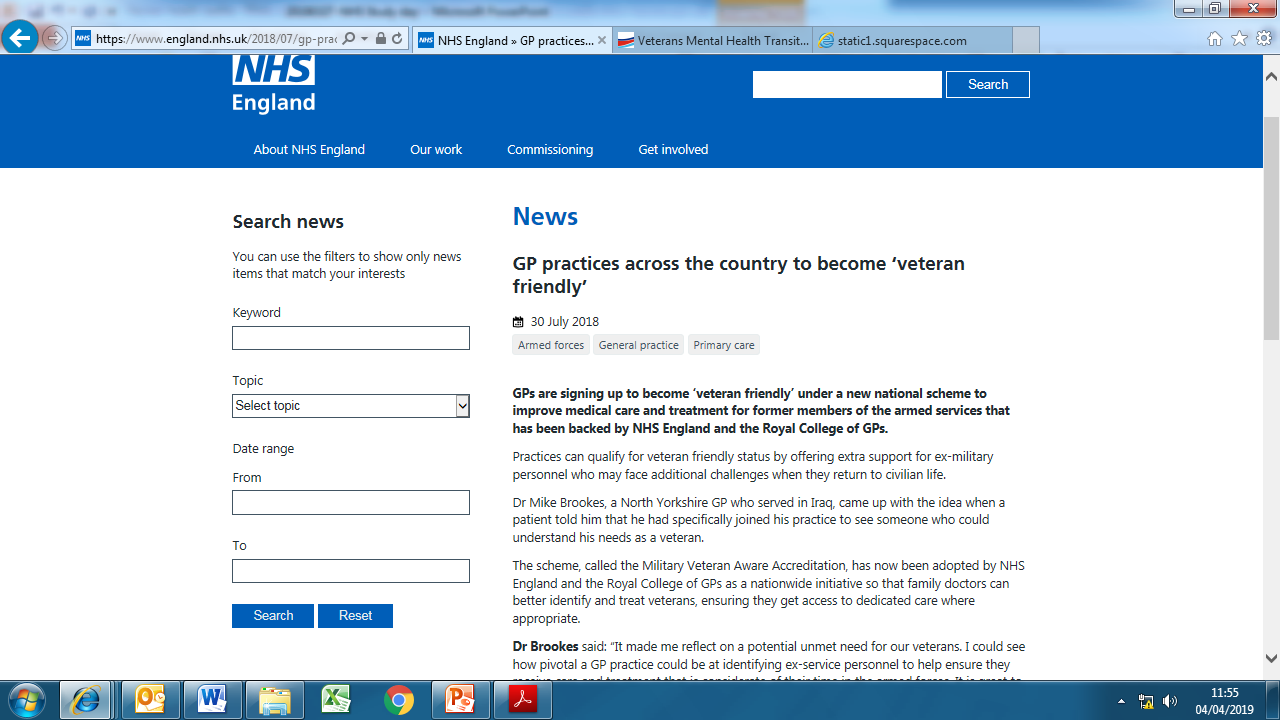 Pilot: July 2018. Rolling out: now.
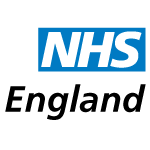 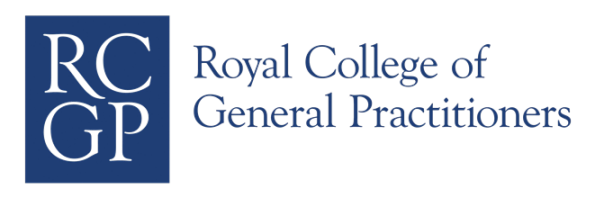 For more information email armedforcescovenant@milton-keynes.gov.uk
[Speaker Notes: Ooutline MK GP veterans project]
BLMK GP Veteran project
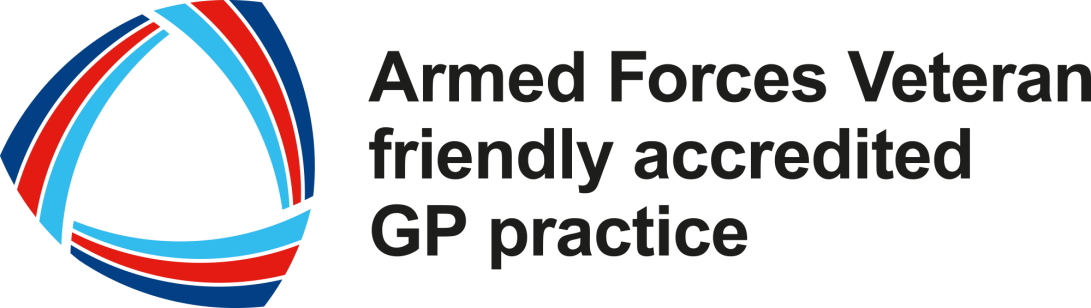 To become accredited, GP practices need to:
have a  Veterans Lead
identify veterans on computer system
undertake dedicated training 
increase understanding of needs amongst  clinical and administrative staff.
For more information email armedforcescovenant@milton-keynes.gov.uk
[Speaker Notes: Ooutline MK GP veterans project]
Resources
Dr Thao Nguyen (Lt Col, Royal Army Medical Corps) 
AFC Project Manager (SSgt Royal Army Medical Corps)
Information, literature & flyers – local events
Policy updates
Waiting room media
Veteran ‘drop ins’/clinics/events
AFC covenant signatories
For more information email armedforcescovenant@milton-keynes.gov.uk
[Speaker Notes: Local veteran engagement projects
Val Dixon]
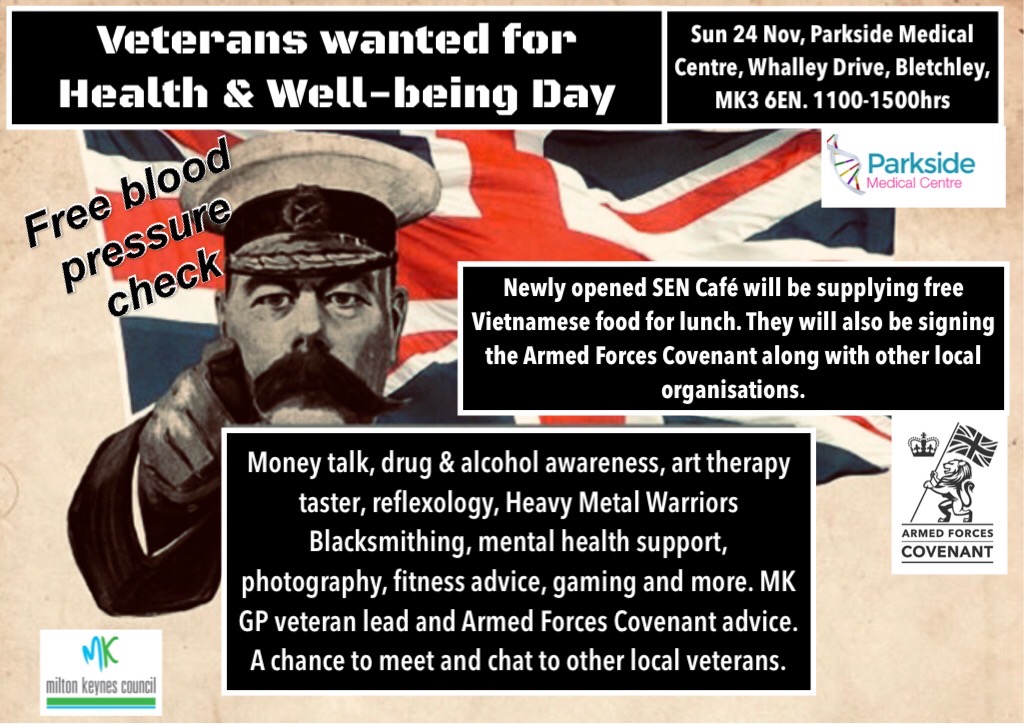 Resources
For more information email armedforcescovenant@milton-keynes.gov.uk
[Speaker Notes: Local veteran engagement projects
Val Dixon]
Transition Intervention Liaison service
TILS - NHS mental health care for veterans
Contact TILS direct, GP referral or a military charity referral. Applicants must:
• be a resident in England and have served in the UK Armed Forces for a full day
• be registered with a GP in England /be willing & eligible to register with a GP
• provide military service number or another form of eligibility.

TILS works with a range of local organisations, including the wider NHS, charities, housing, employment agencies and social services, to ensure the appropriate support is in place for veterans & their families.
MK (South Central TILS)
Beds (Midlands and East TILS)
For more information email armedforcescovenant@milton-keynes.gov.uk
[Speaker Notes: Explain we are working towards Silver]
NHS Long Term Plan and Network Enhanced Services
The NHS long term plan includes the reduction in inequality of vulnerable people, including Veterans. One of the seven new National Network Enhances will address health inequalities:

“14. We will expand our support for all veterans and their families as they transition out of the armed forces, regardless of when people left the services. Local transition, liaison and treatment services provide support for a range of healthcare and social needs. By 2023/24, these services will expand access to complex treatment services as well as targeted interventions for veterans in contact with the criminal justice system. To ensure all GPs in England are equipped to best serve our veterans and their families, over the next five years we will roll out a veterans accreditation scheme in conjunction with the Royal College of GPs”

https://www.longtermplan.nhs.uk/
For more information email armedforcescovenant@milton-keynes.gov.uk
[Speaker Notes: Explain we are working towards Silver]
Have you or a family member served in the British Armed Forces or Reserves?
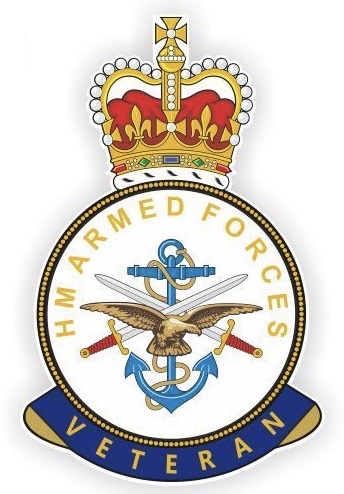 The Armed Forces Covenant exists to ensure those that serve/have served receive the care they are entitled to. Additional support is available to those injured as a result of service & bereaved families.
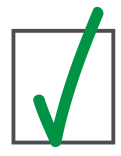 Let your GP & reception know today!
“Have you served?”
Contact armedforcescovenant@milton-keynes.gov.uk for more information about veterans events, meetings  and drop-ins in Milton Keynes.
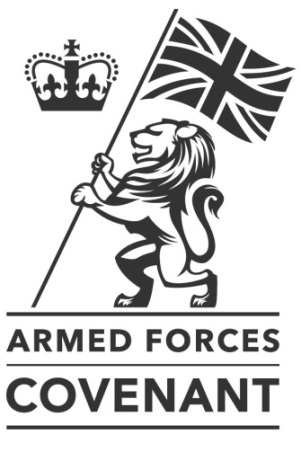 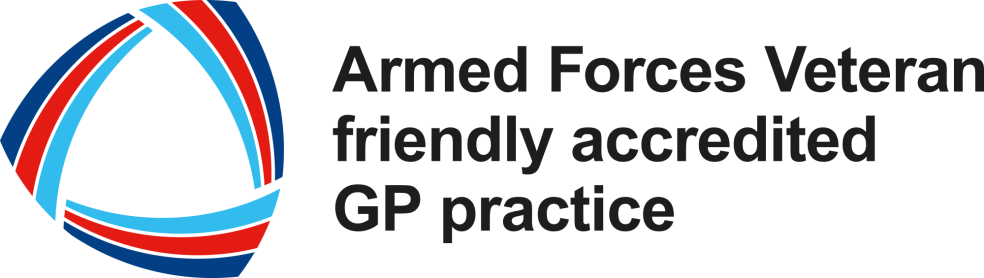 Resources available
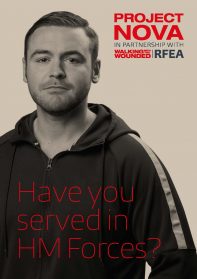 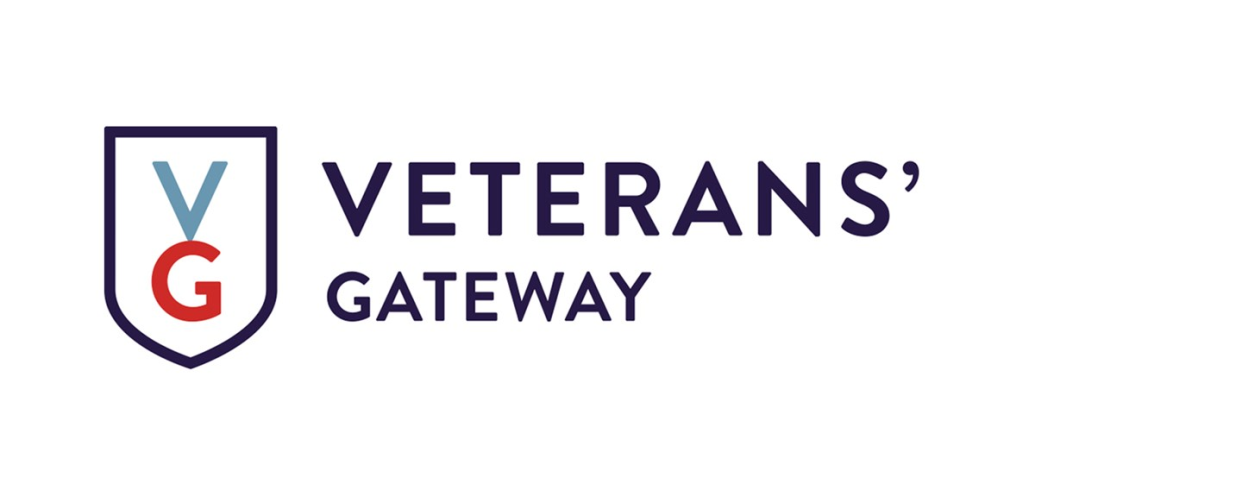 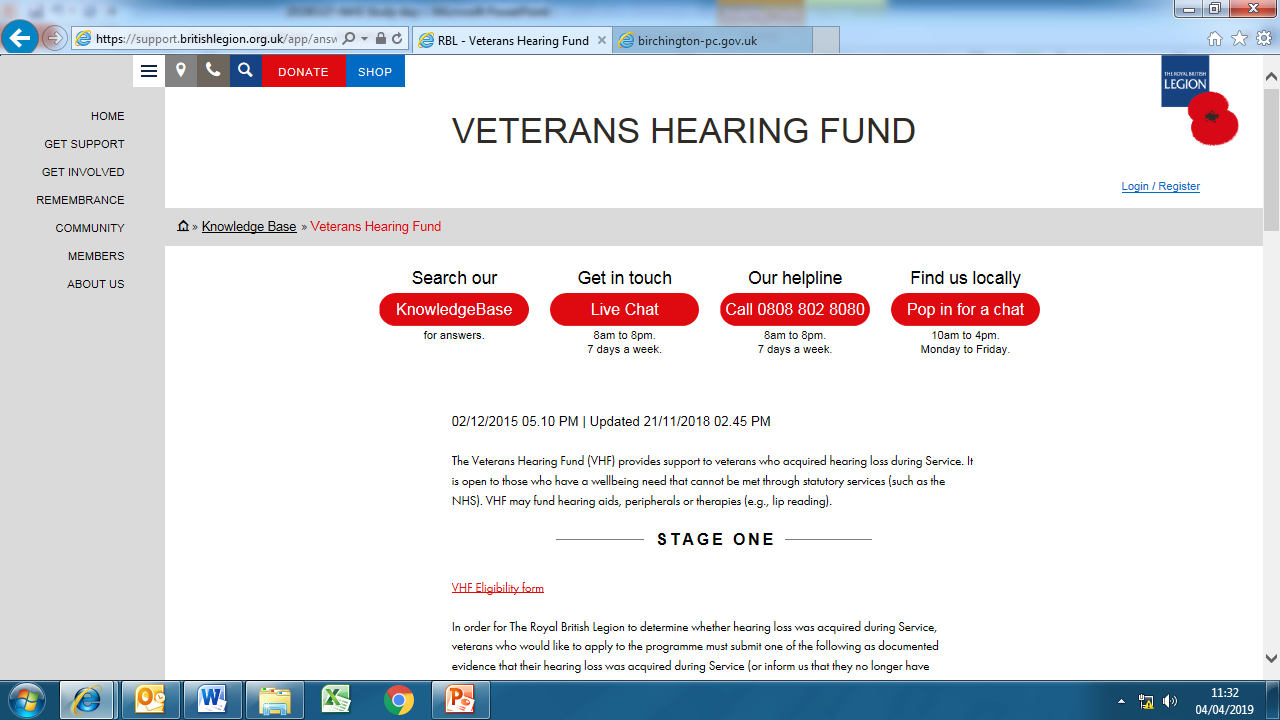 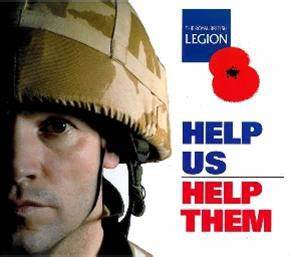 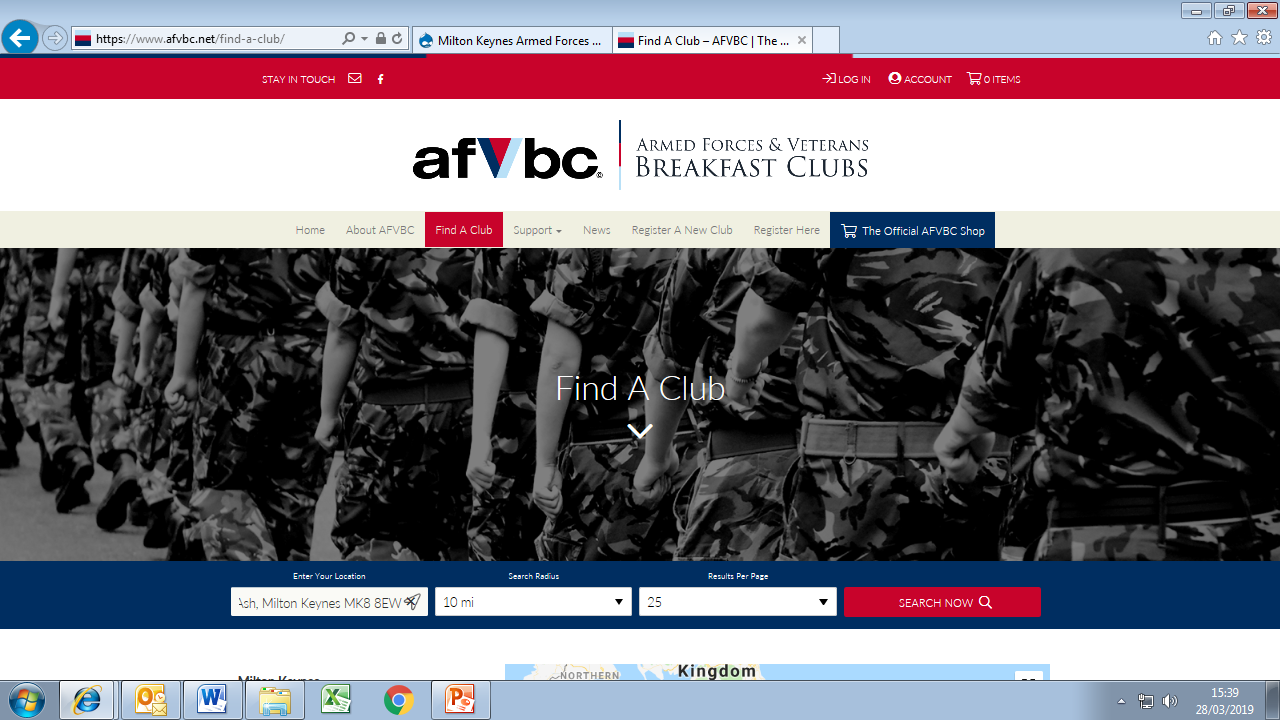 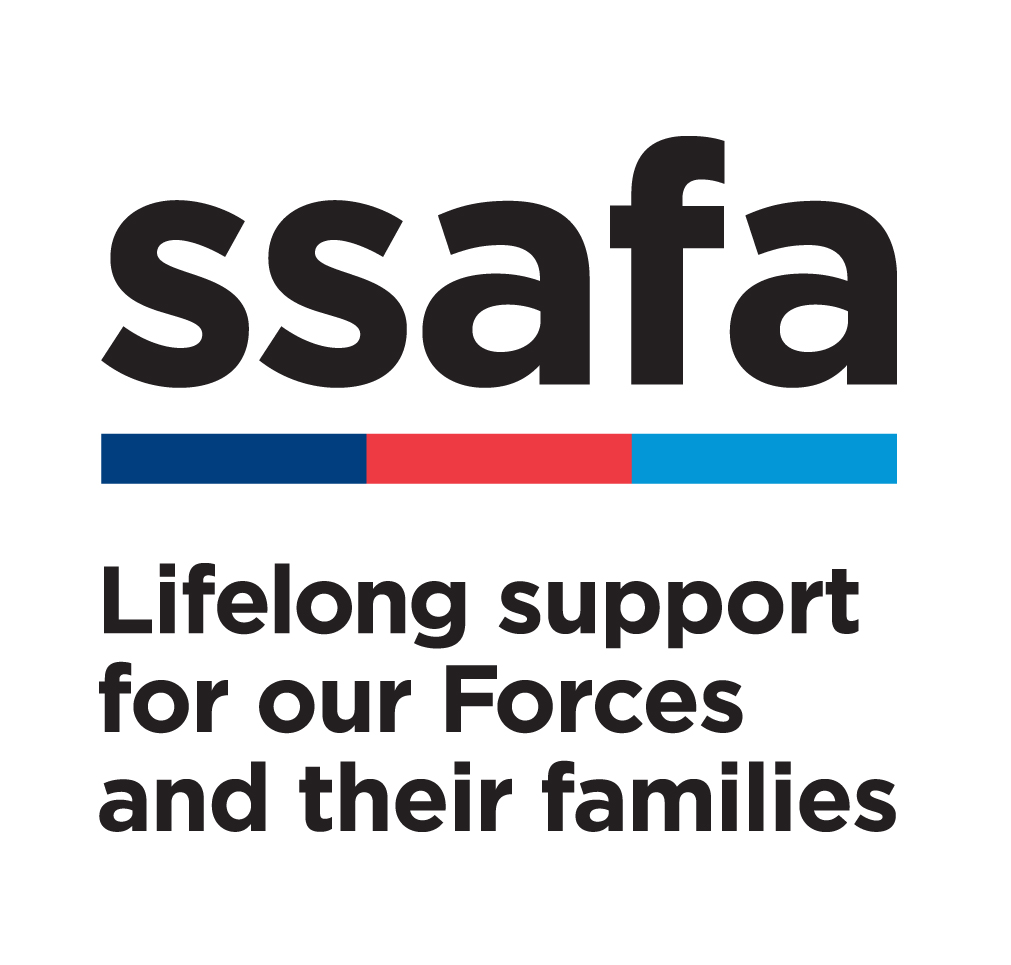 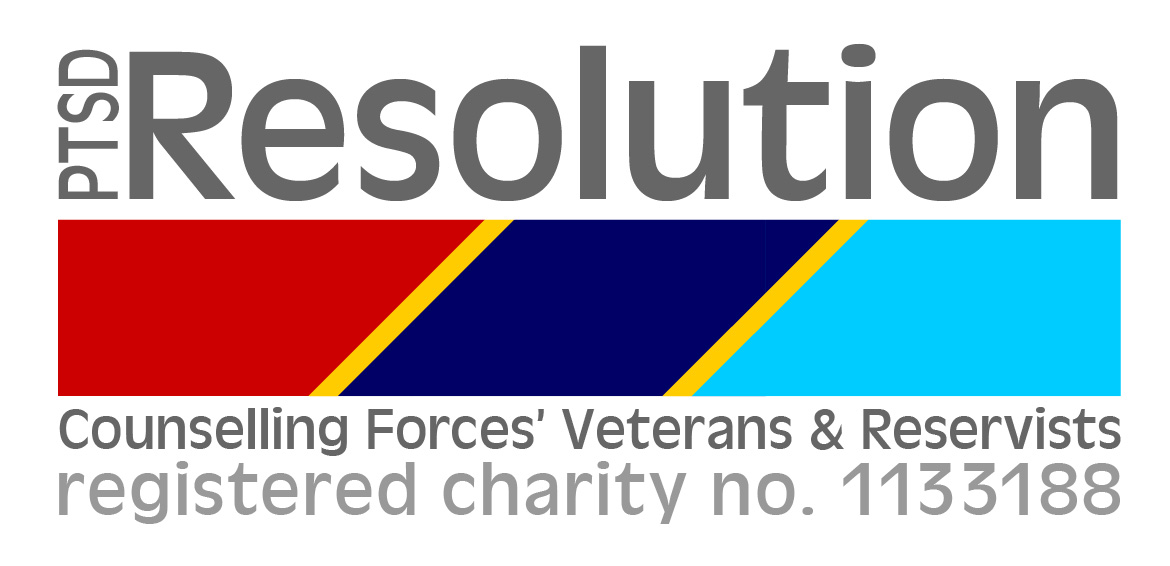 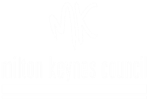 [Speaker Notes: Introduce Amanda to say a few words]
Hospital Scheme
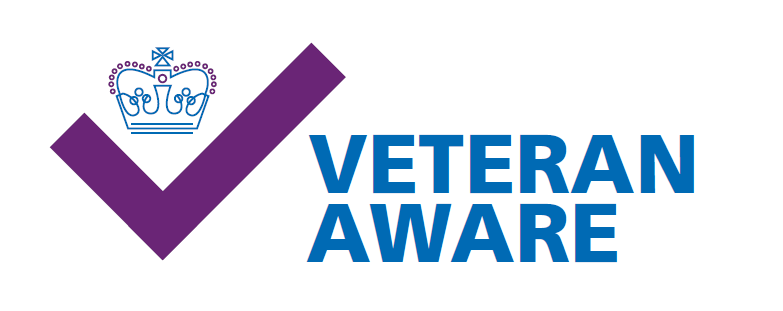 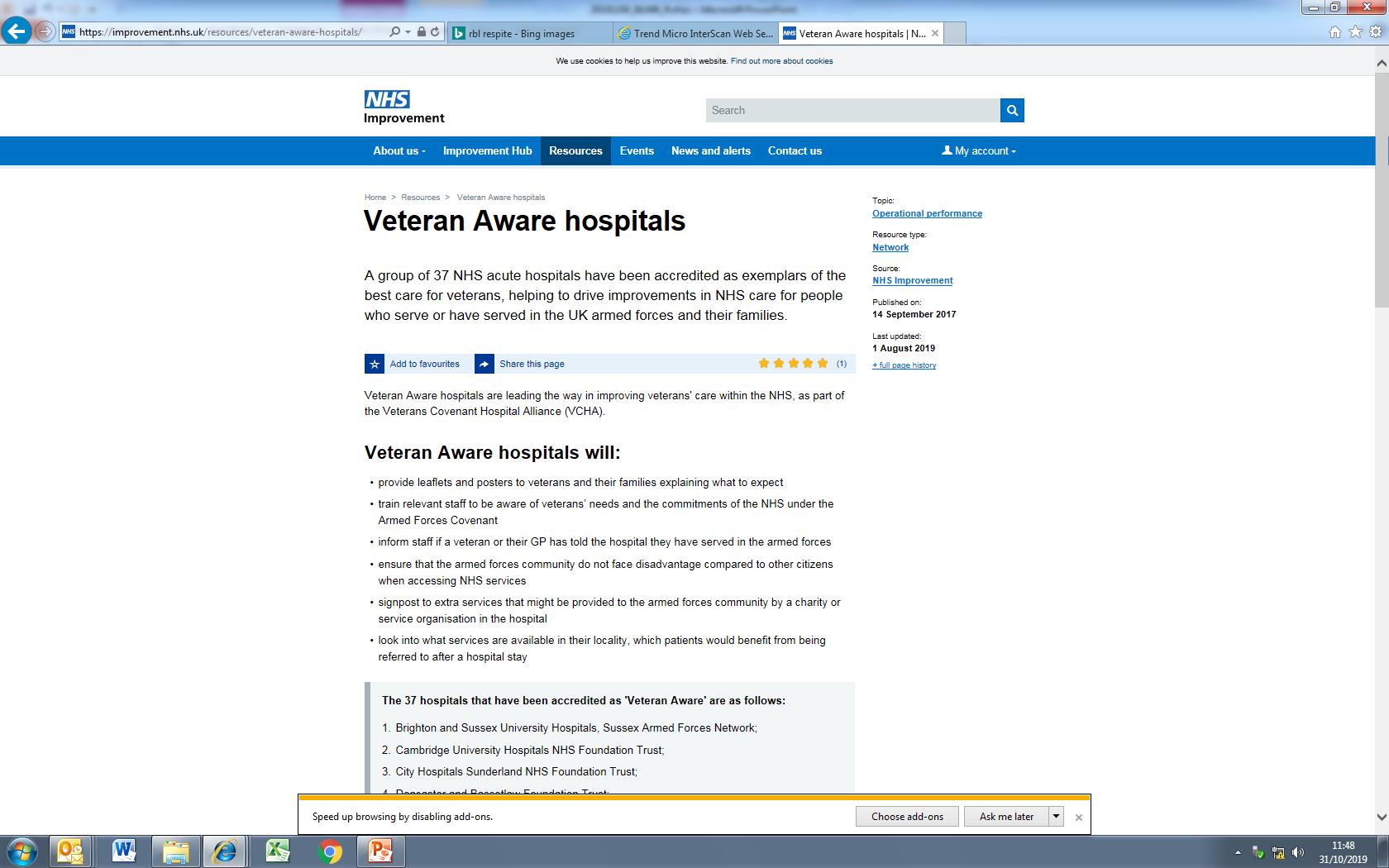 Veterans Covenant Healthcare Alliance
37 hospitals nationally

GIRFT

MK, Bedford (L&D) all working towards
For more information email armedforcescovenant@milton-keynes.gov.uk
[Speaker Notes: Introduce Amanda to say a few words]
Hospital Scheme
Veteran Aware hospitals: 
Make info, including leaflets/posters, available to veterans & their families explaining what to expect 
Train staff to be aware of veterans’ needs, that they should not face disadvantage and that special consideration is appropriate in some cases 
Inform staff if a veteran or their GP has told the hospital they have served in the AF 
Ensure veterans & their partners who have moved as a result of Armed Forces service do not lose their place on any waiting list 
Signpost to extra services that might be provided to the AF community by a charity or service organisation in the hospital.
For more information email armedforcescovenant@milton-keynes.gov.uk
[Speaker Notes: Introduce Amanda to say a few words]
Summary
Online training
Surgery sign up and veterans lead
Use mentors!
Attend training and engagement events
Understand NHS TILS service
Understand VAST signposting options
Veterans healthcare toolkit RCGP
Ask the question
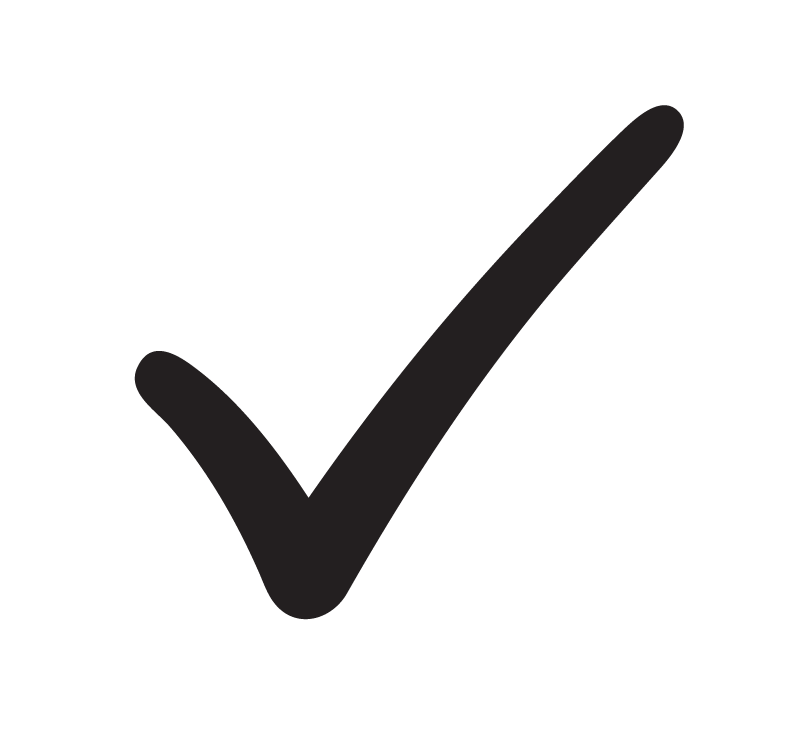 “Have you served?”
For more information email armedforcescovenant@milton-keynes.gov.uk
[Speaker Notes: Introduce Amanda to say a few words]
Questions
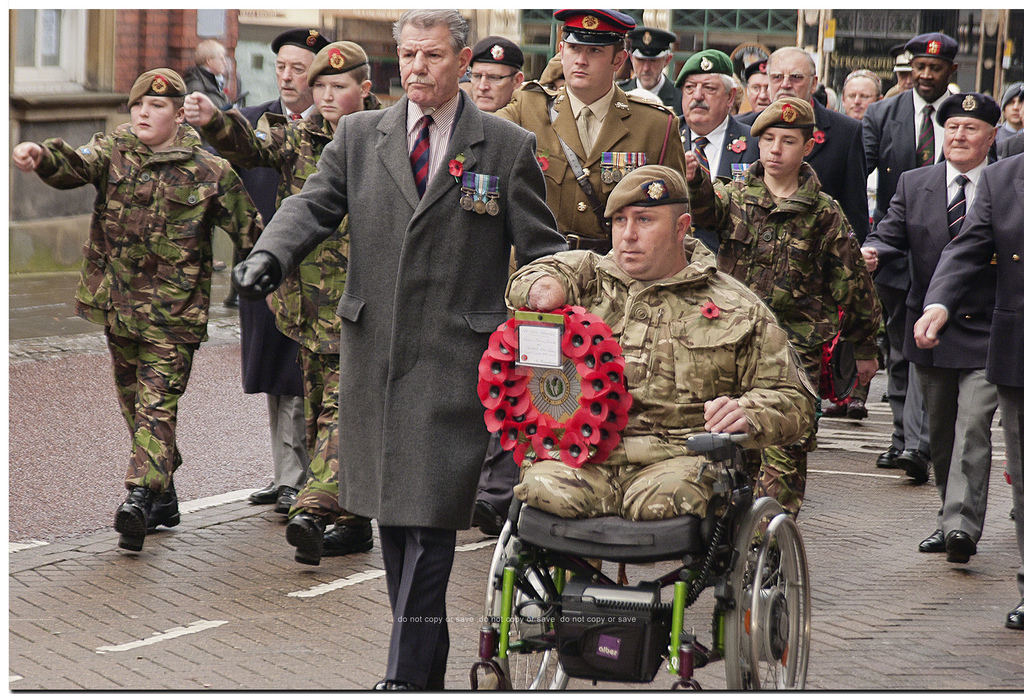 [Speaker Notes: Introduce Amanda to say a few words]